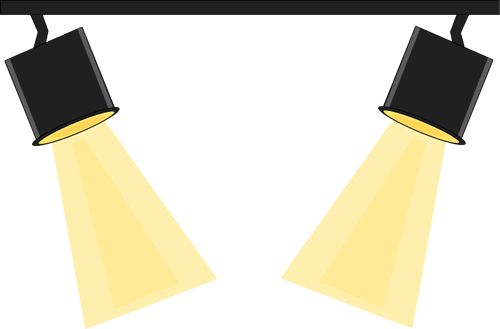 مسابقة اختبري ذاكرتك
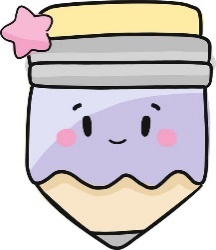 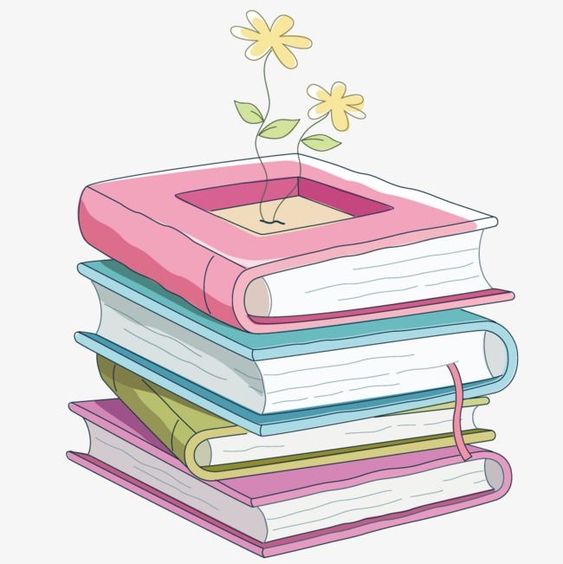 تفضلي بالدخول
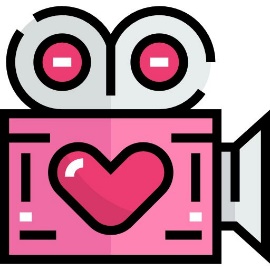 تصميم:أ.جيهان الفتوح
إعداد المعلمة / زهراء البردوي
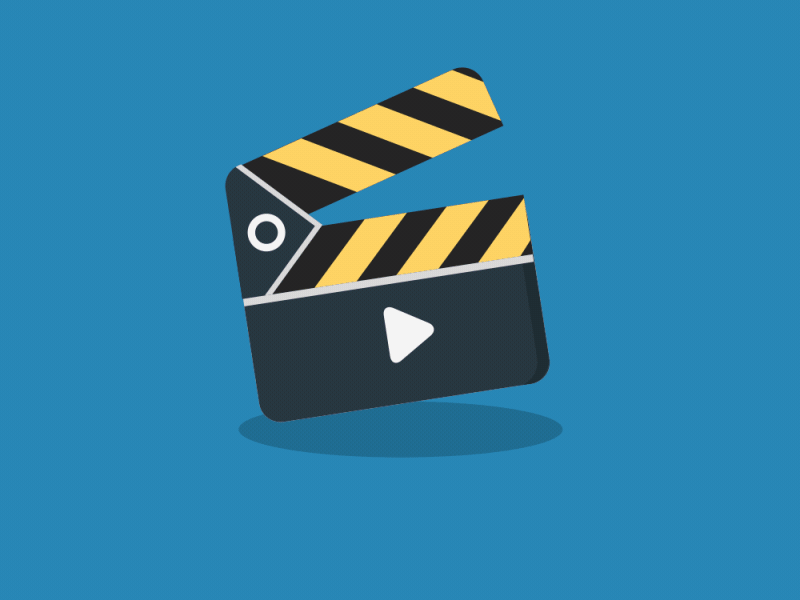 هيا نبدا
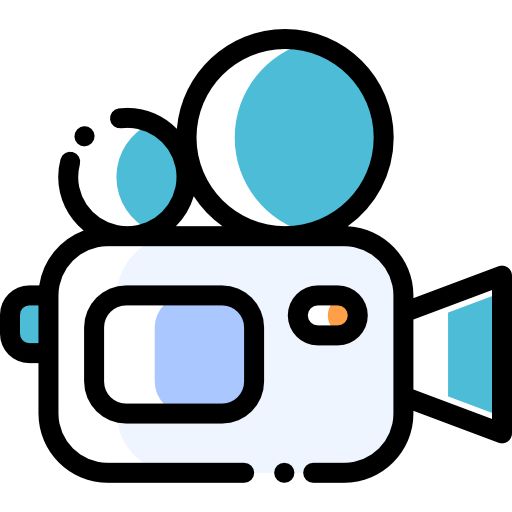 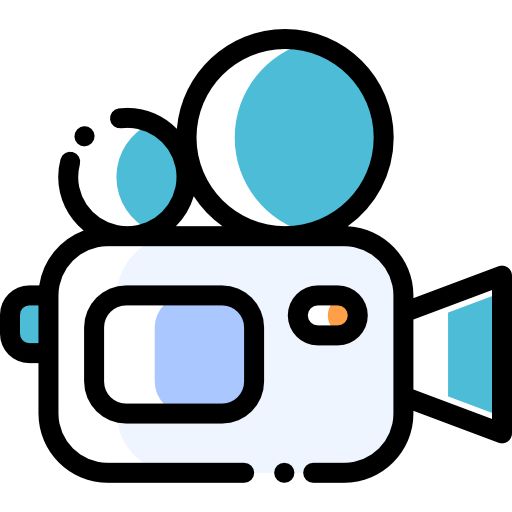 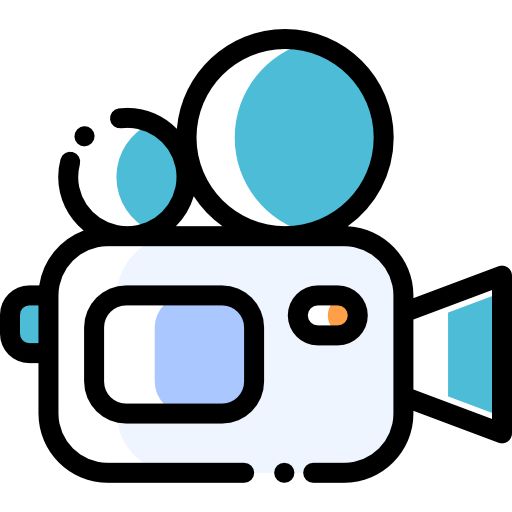 4
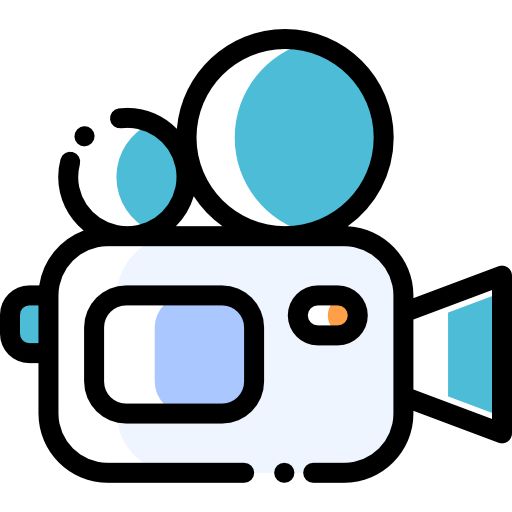 3
5
2
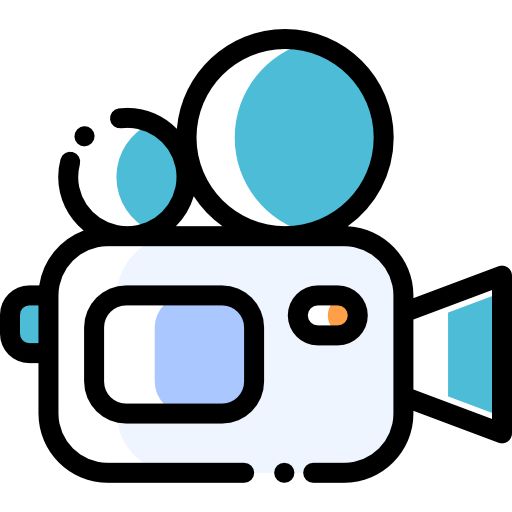 1
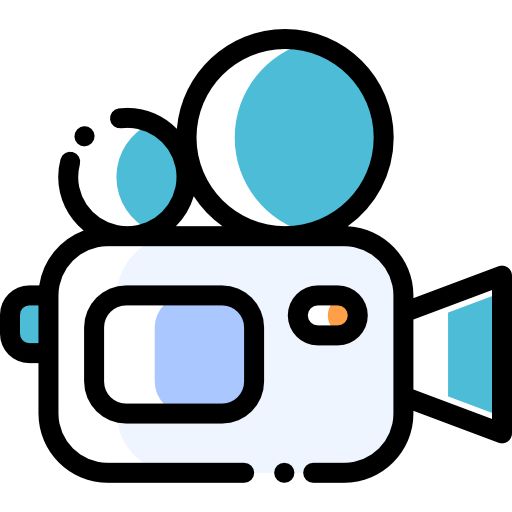 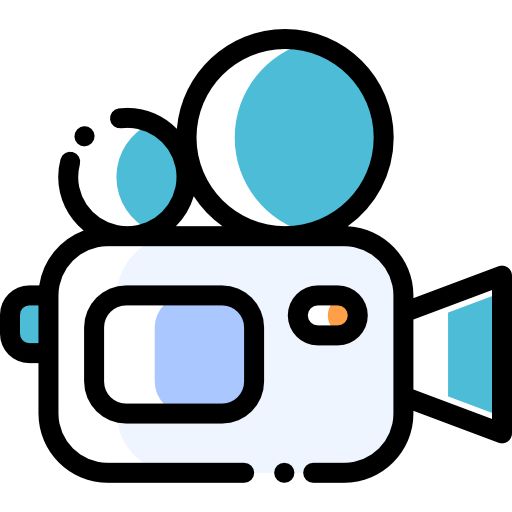 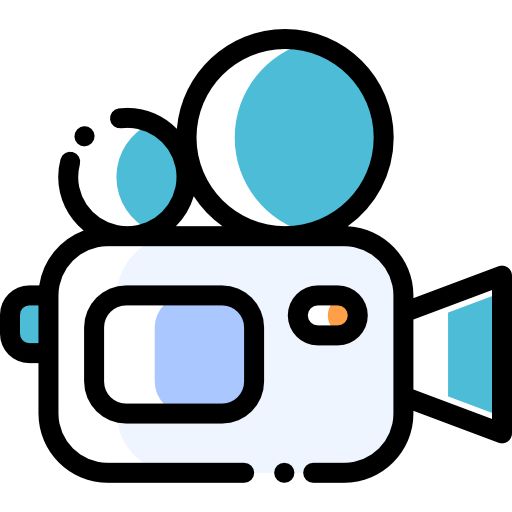 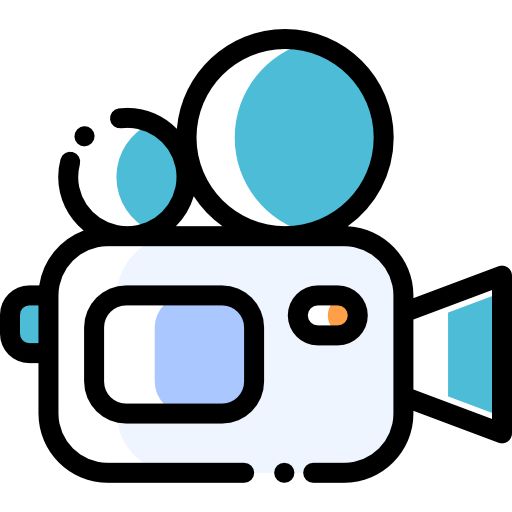 7
6
10
8
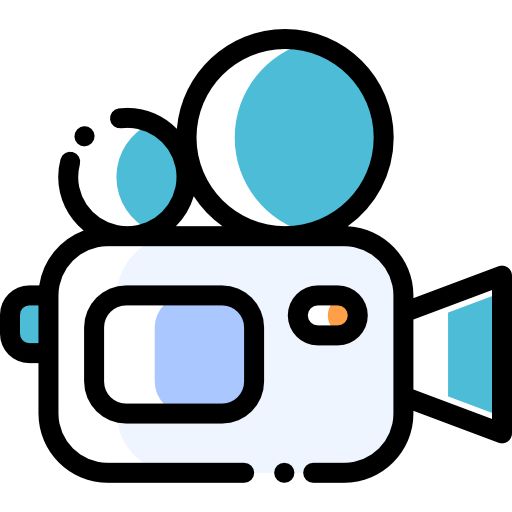 9
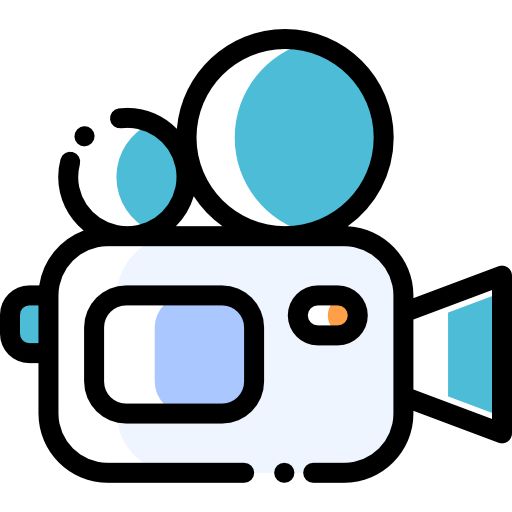 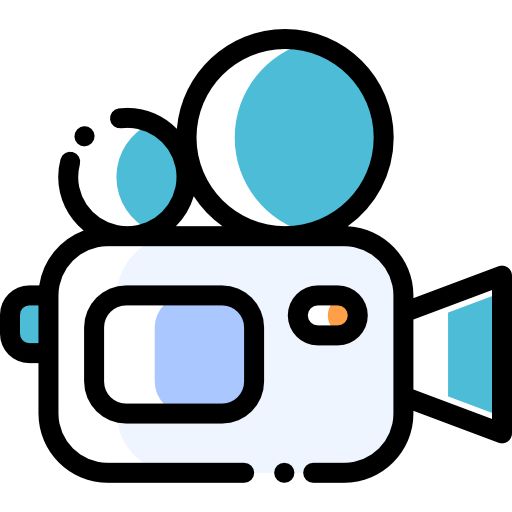 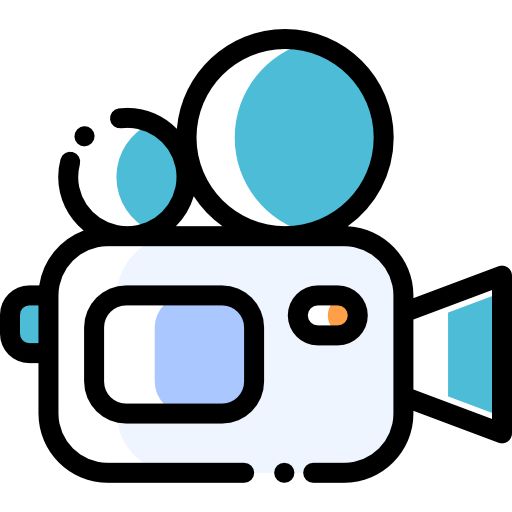 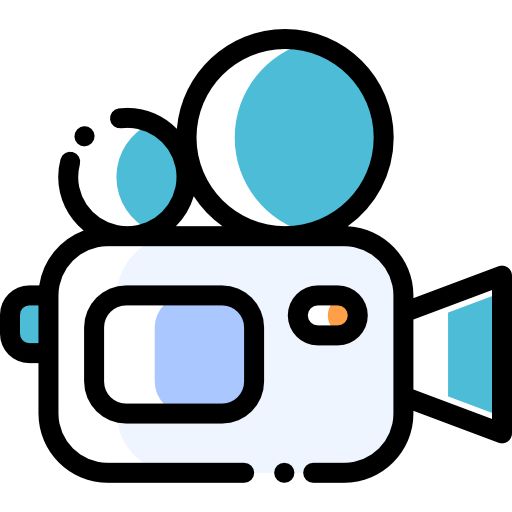 11
13
14
12
أي المخلوقات التالية يعيش في امعاء الانسان متطفلاً ؟
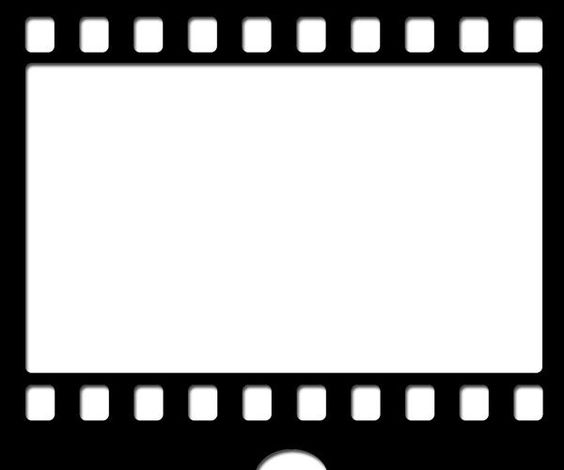 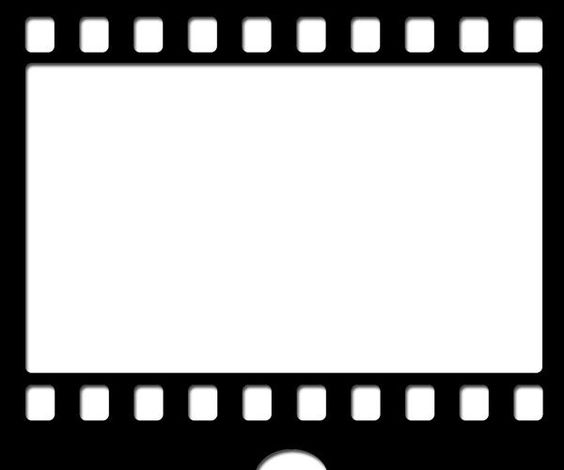 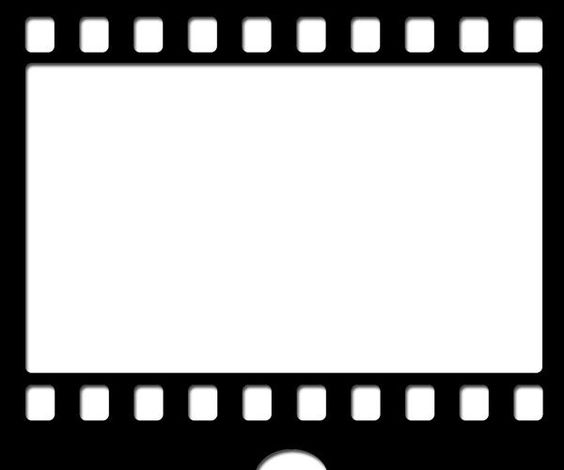 الديدان
 المائية
الديدان 
الشريطية
البلاناريا
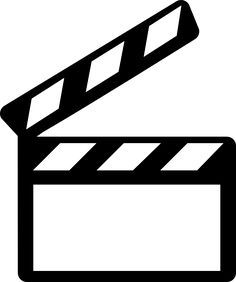 العودة للاسئلة
تقوم دودة الأرض بطحن الغذاء بواسطة تركيب يسمى؟
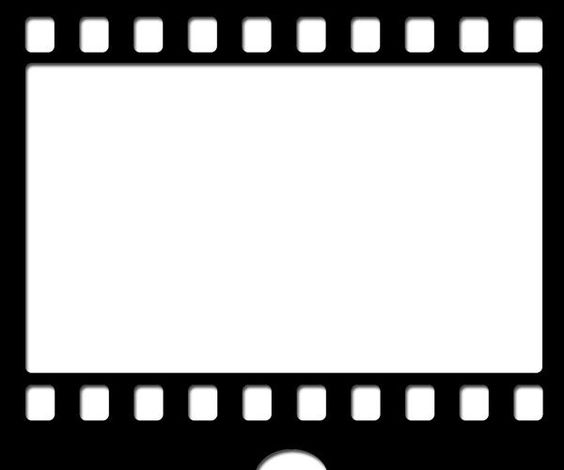 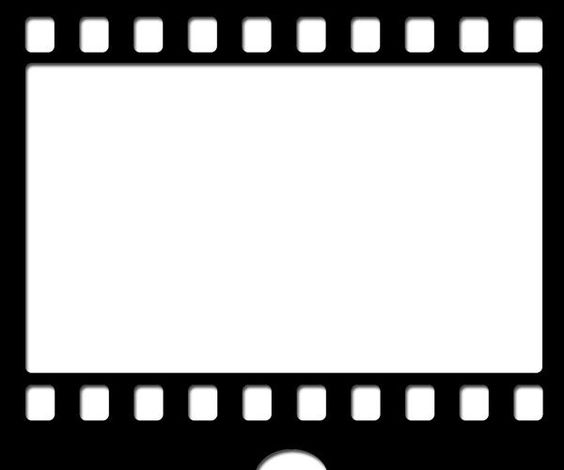 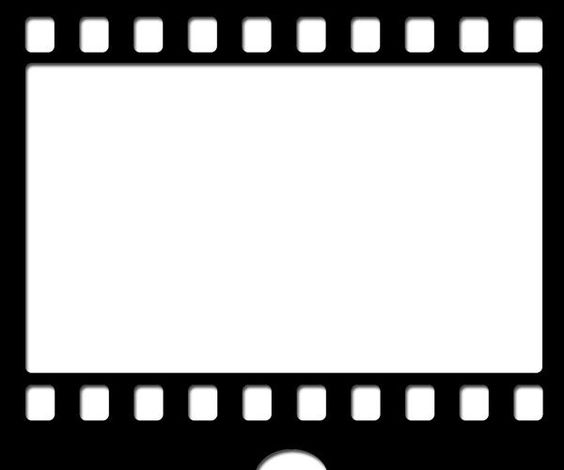 المعدة
القانصة
الحوصلة
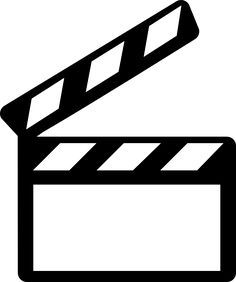 العودة للاسئلة
تتحرك شوكيات الجلد بواسطة ..؟
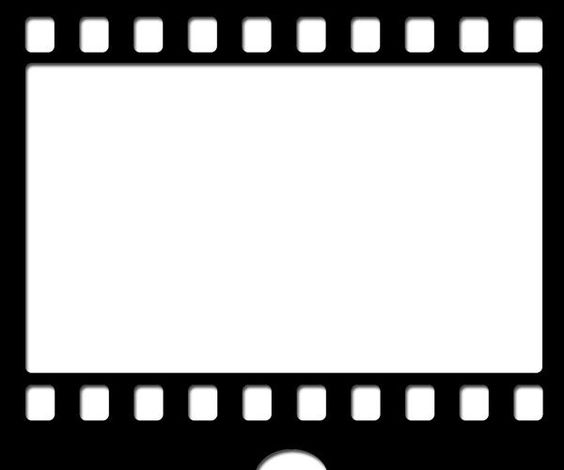 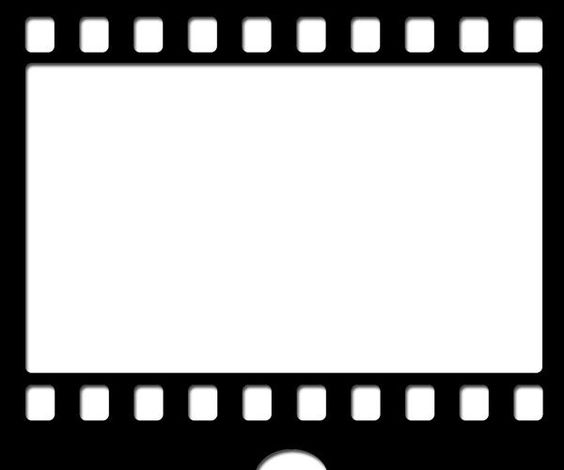 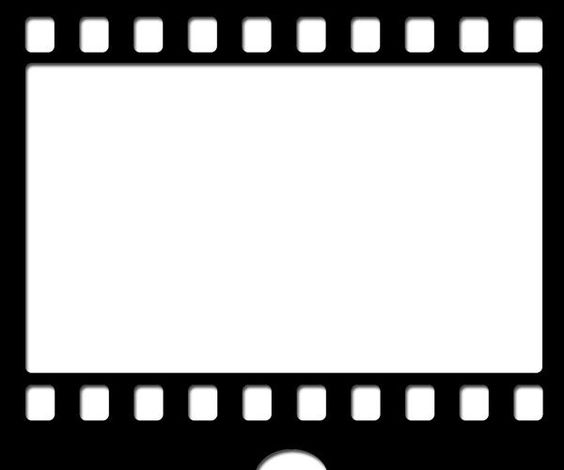 الأقدام 
الانبوبية
الاقدام 
العضلية
الأشواك
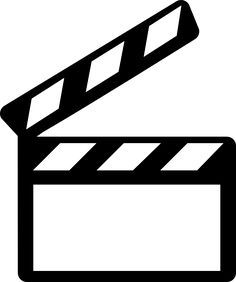 العودة للاسئلة
أي المجموعات التالية تنسلخ؟
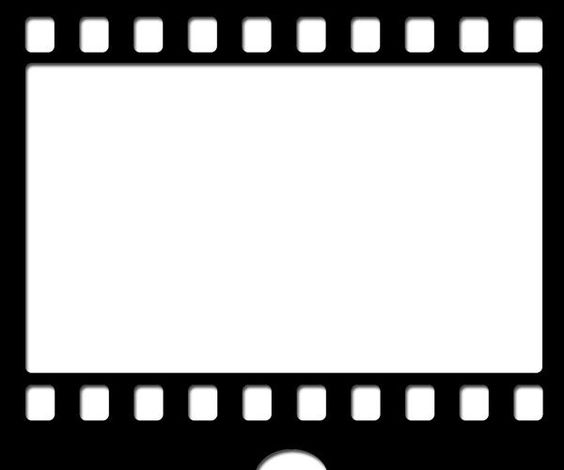 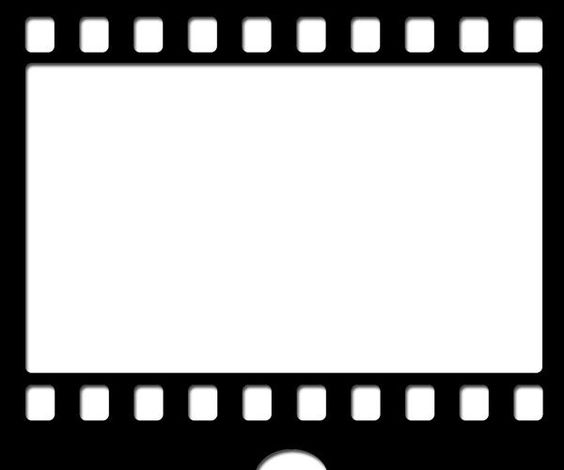 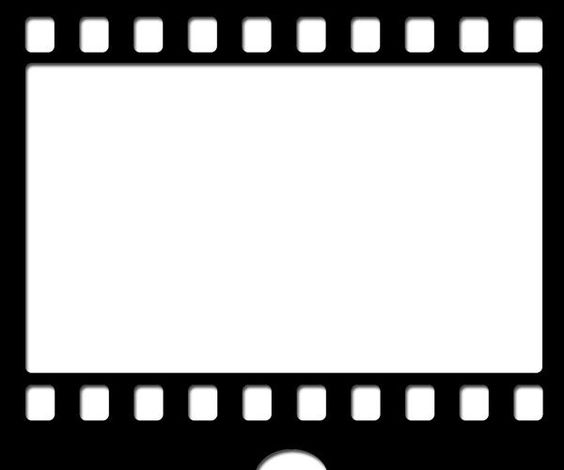 نجم البحر
القشريات
ديدان الأرض
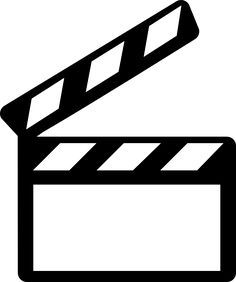 العودة للاسئلة
حيوان رخو يغلفه غشاء رقيق يفرز المادة المكونة للصدفة
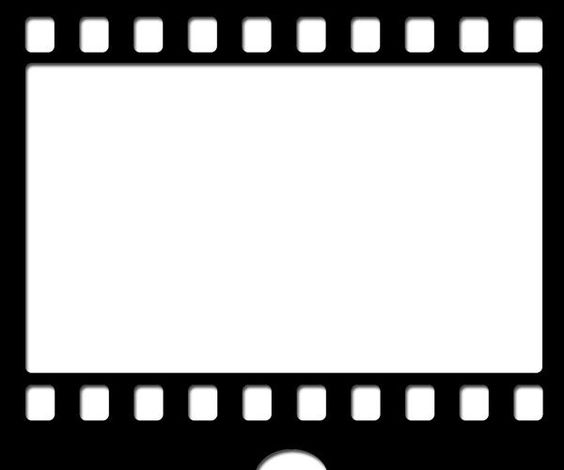 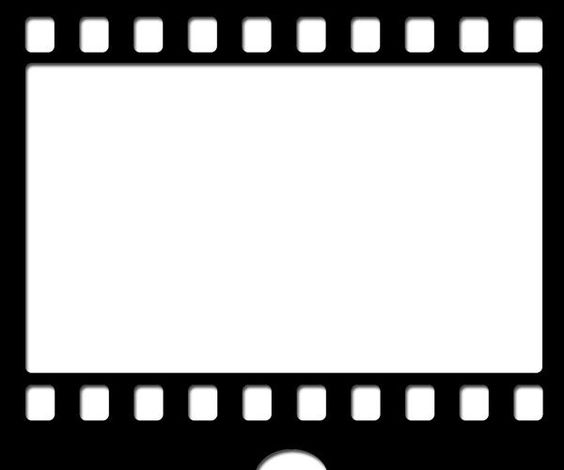 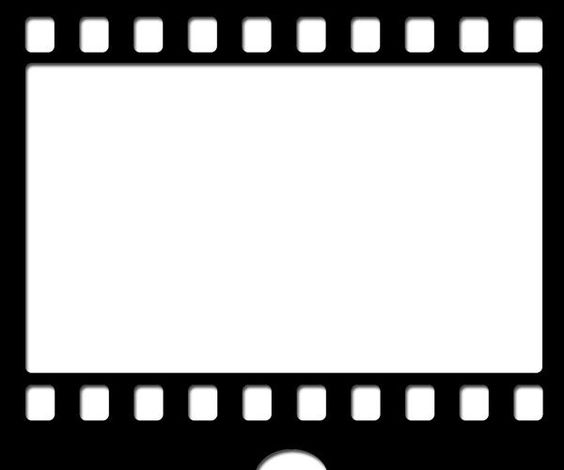 العباءة
الجلد
القشور
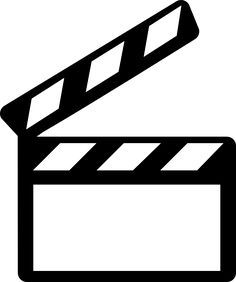 العودة للاسئلة
حيوان له جهاز دوري مغلق
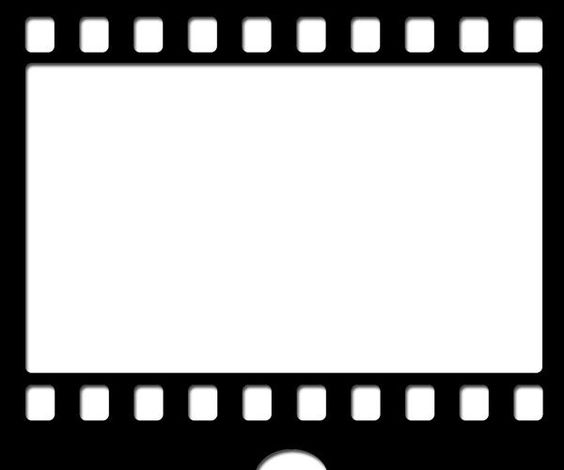 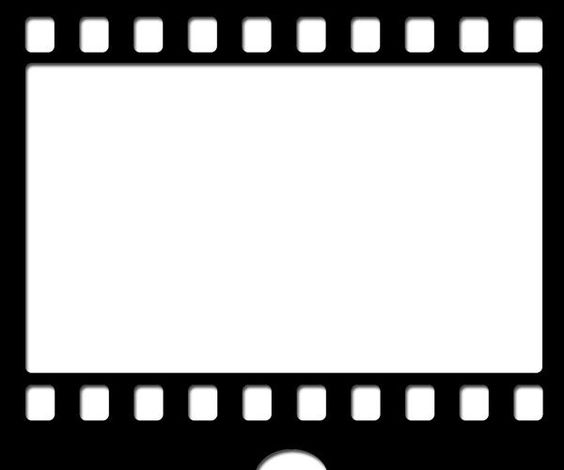 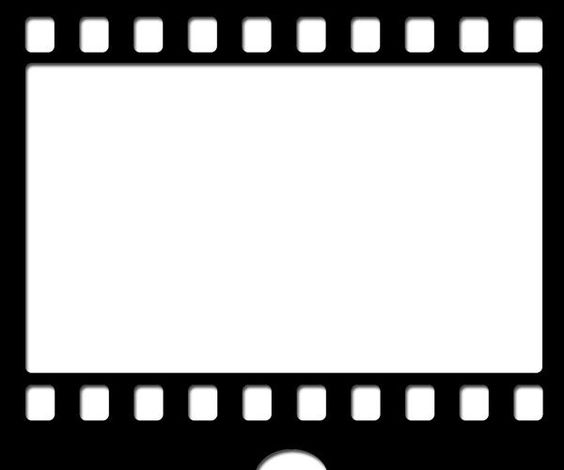 المحار
الاخطبوط
الحلزون
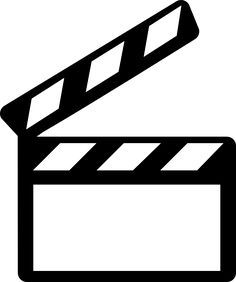 العودة للاسئلة
أي من التالي يتميز بوجود الثغور التنفسية ؟
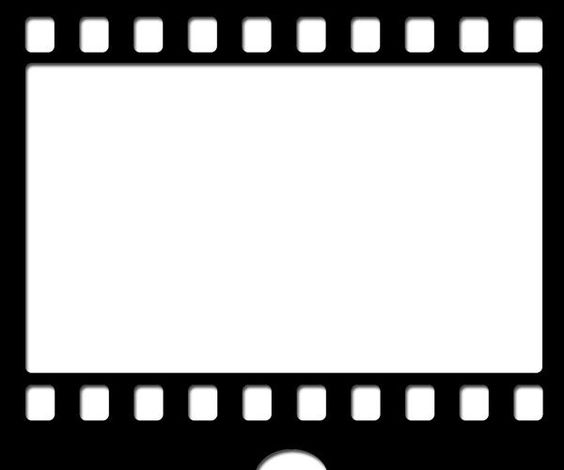 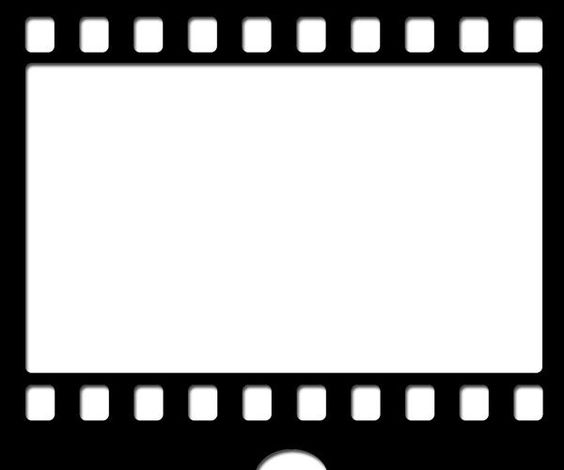 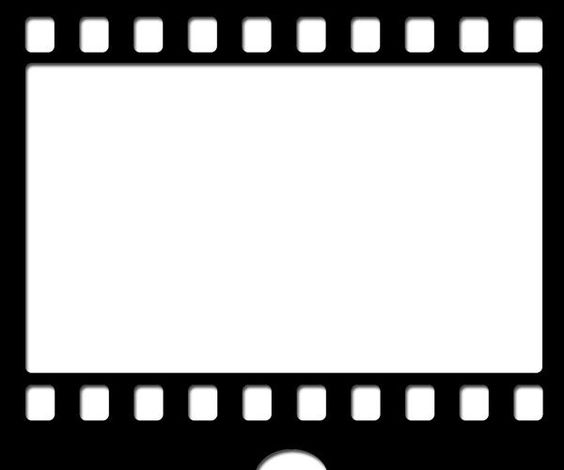 العنكبوت
القشريات
الحشرات
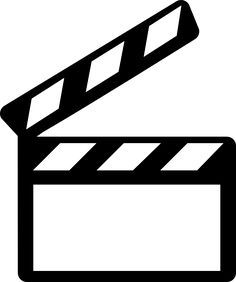 العودة للاسئلة
تثبت الديدان الشريطية نفسها داخل امعاء العائل بواسطة
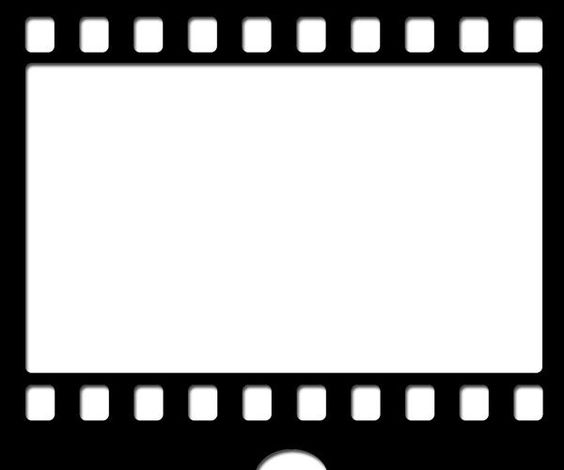 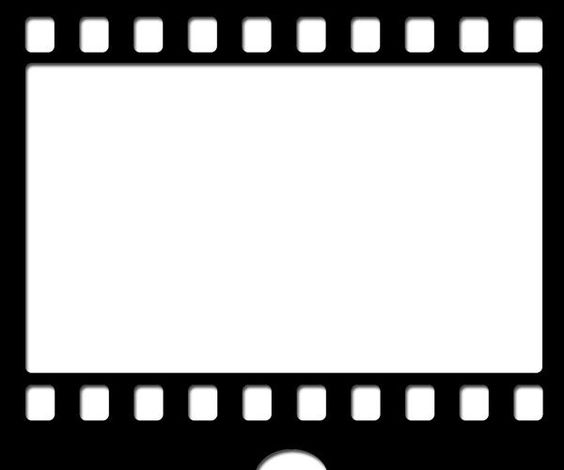 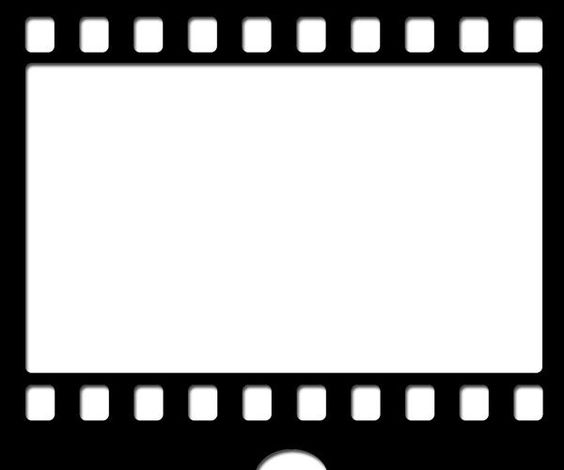 الزوائد
المفصلية
الكلابات
الخطاطيف
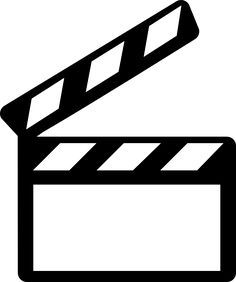 العودة للاسئلة
نوع التماثل في حيوان شقائق النعمان
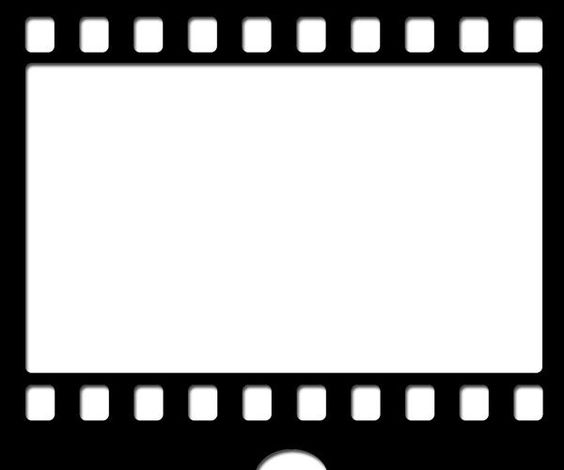 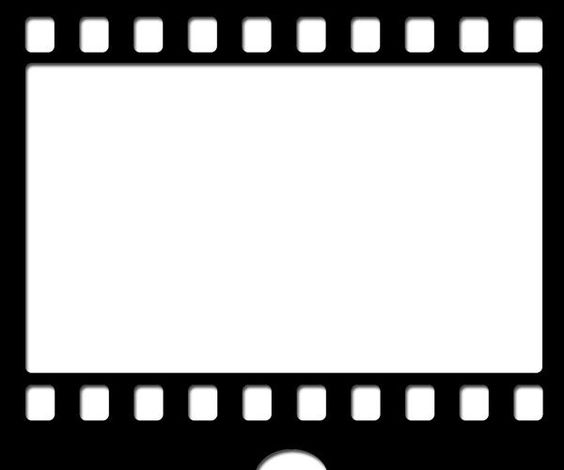 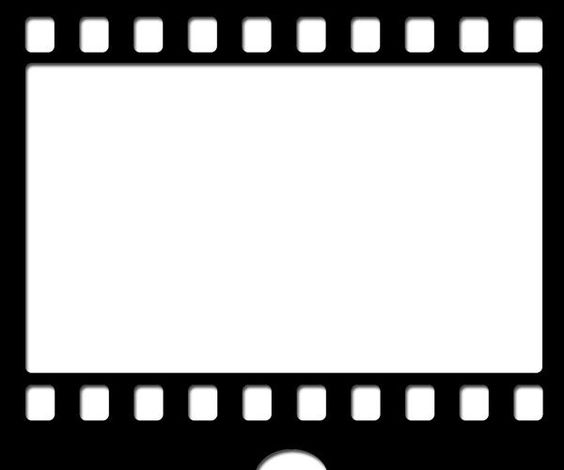 عديم 
التماثل
شعاعي
جانبي
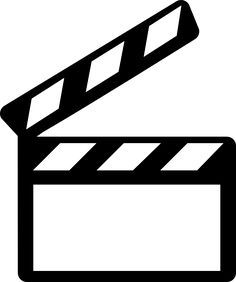 العودة للاسئلة
طريقة التغذية في الاسفنجيات
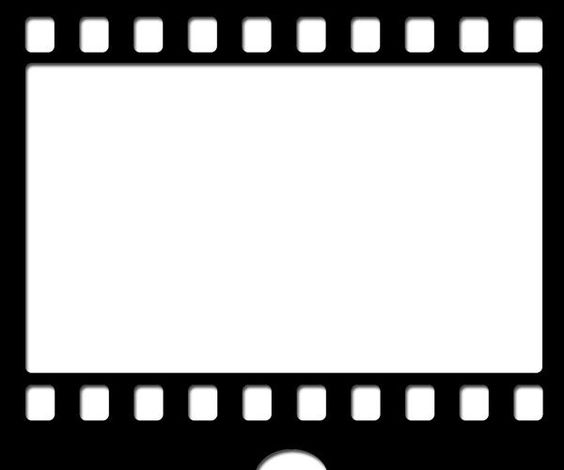 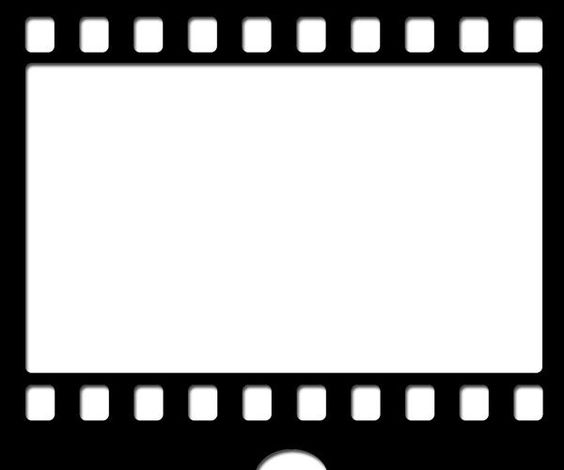 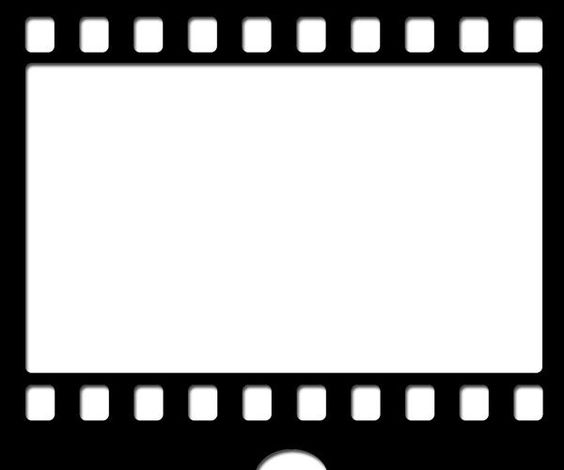 رمية
مفترسة
ترشيحية
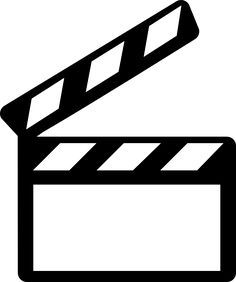 العودة للاسئلة
دورة حياة الفراشة تمثل
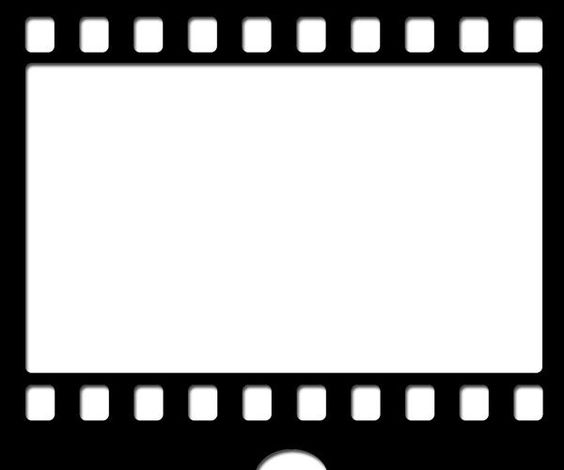 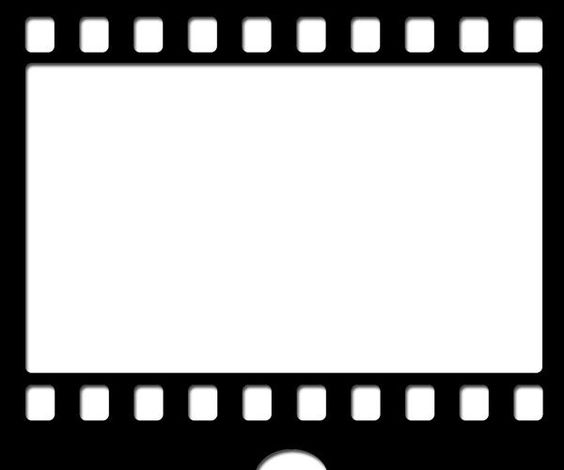 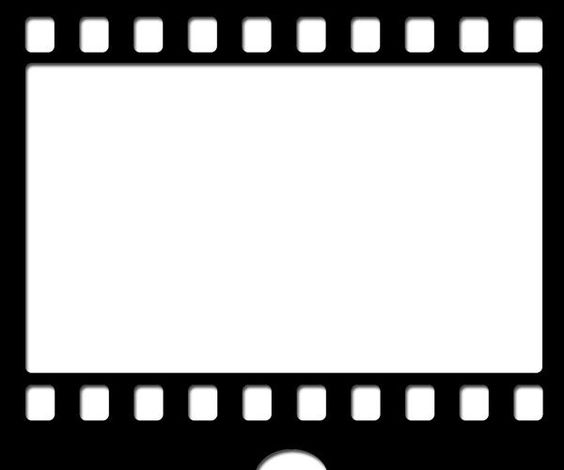 تعاقب 
اجيال
تحول
 كامل
تحول
 ناقص
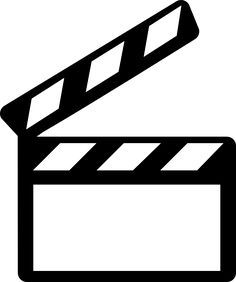 العودة للاسئلة
توجد قرون الاستشعار في منطقة
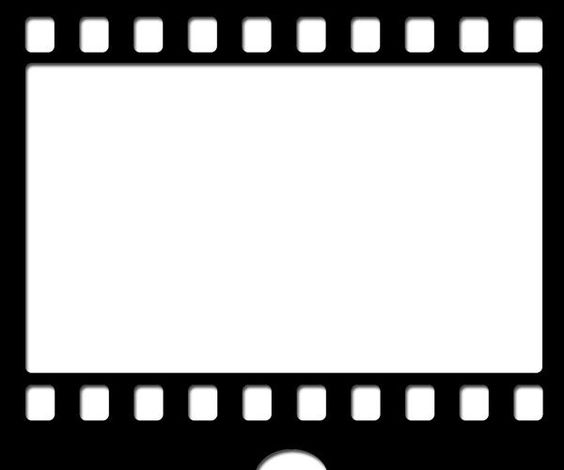 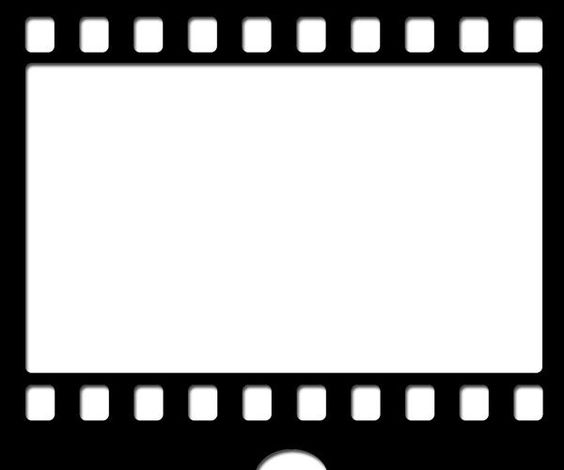 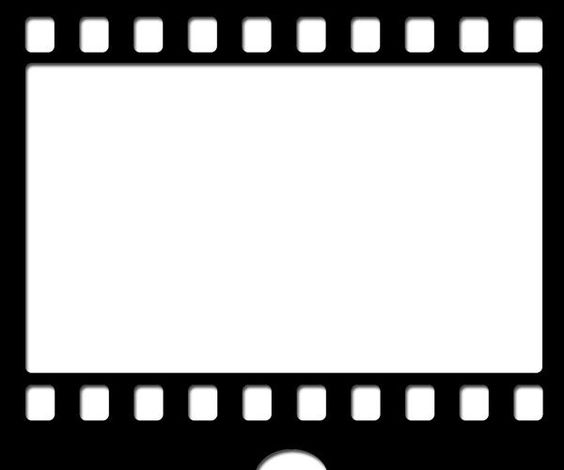 البطن
الرأس
الصدر
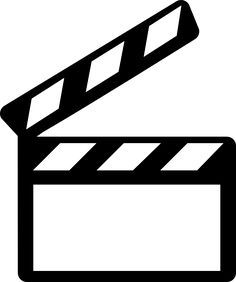 العودة للاسئلة
تمتاز اللاسعات بوجود اجسام مجوفة تتكون من طبقتين من الخلايا ؟
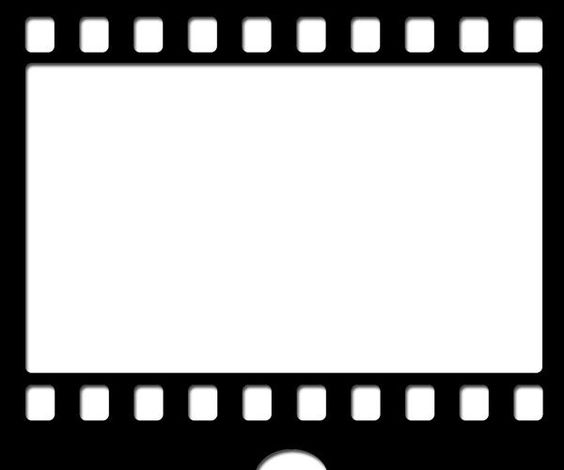 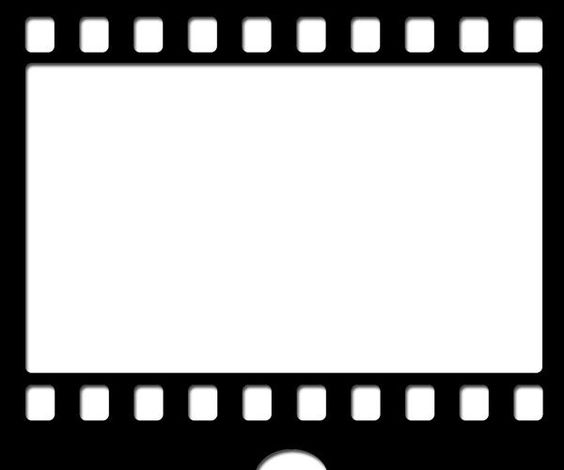 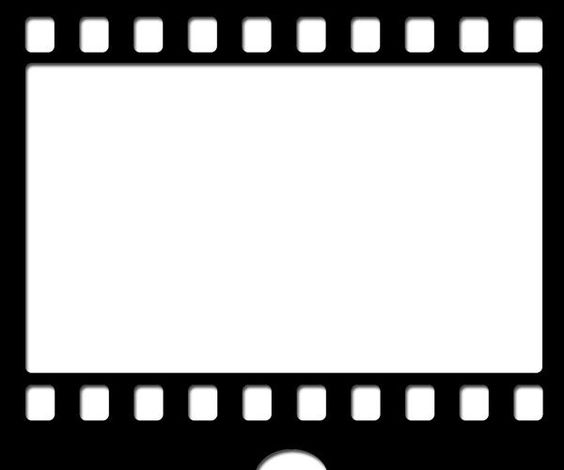 الديدان
الاسفنجيات
الجوفمعويات
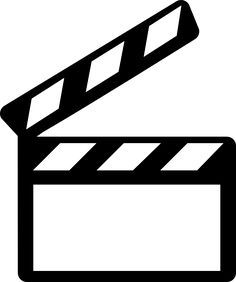 العودة للاسئلة
الفرد الذي ينتج حيوانات منوية وبويضات يسمى
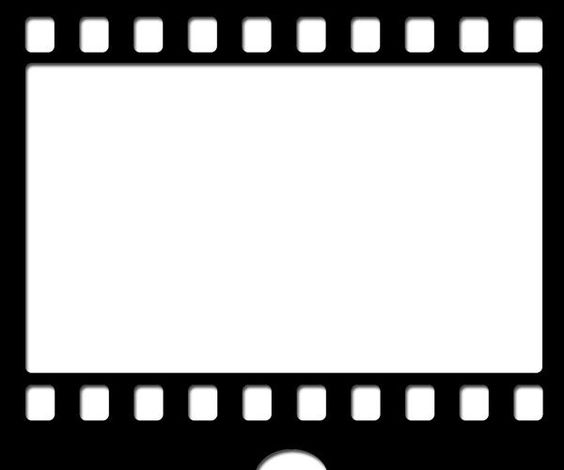 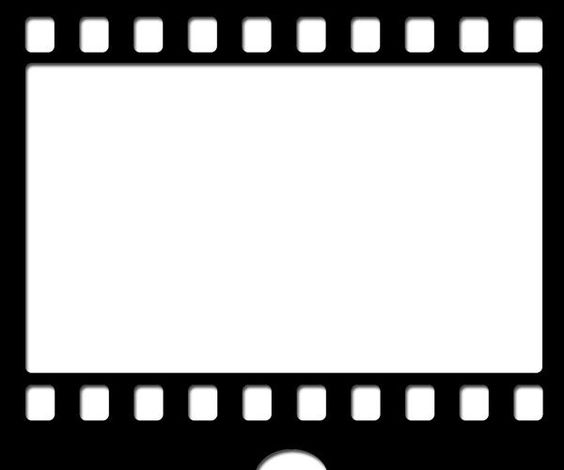 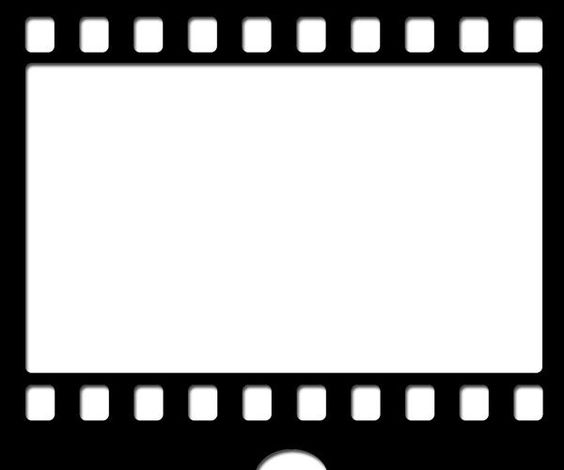 ذكر
انثى
خنثى
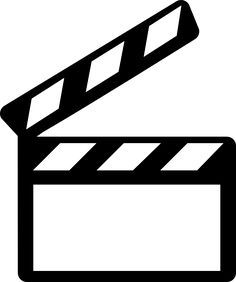 العودة للاسئلة
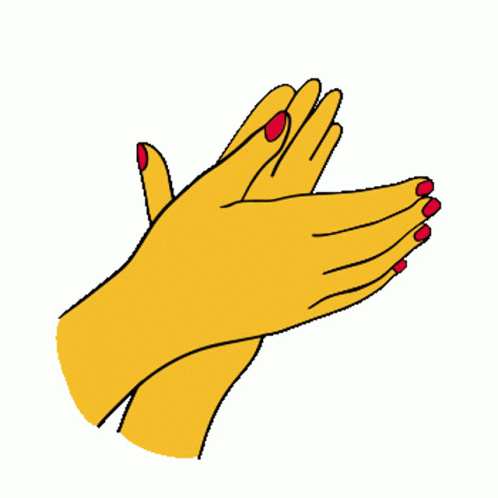 رائعة
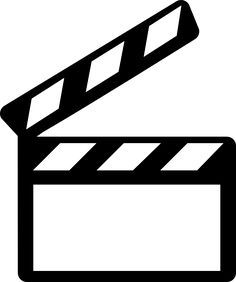 العودة للاسئلة
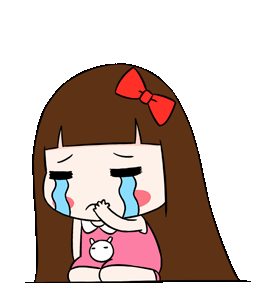 حاولي مرة اخرى
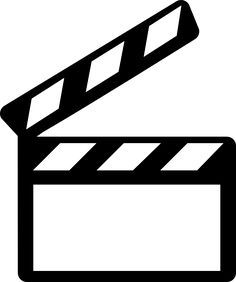 العودة للاسئلة